物 理
人教˙九年级（全一册）
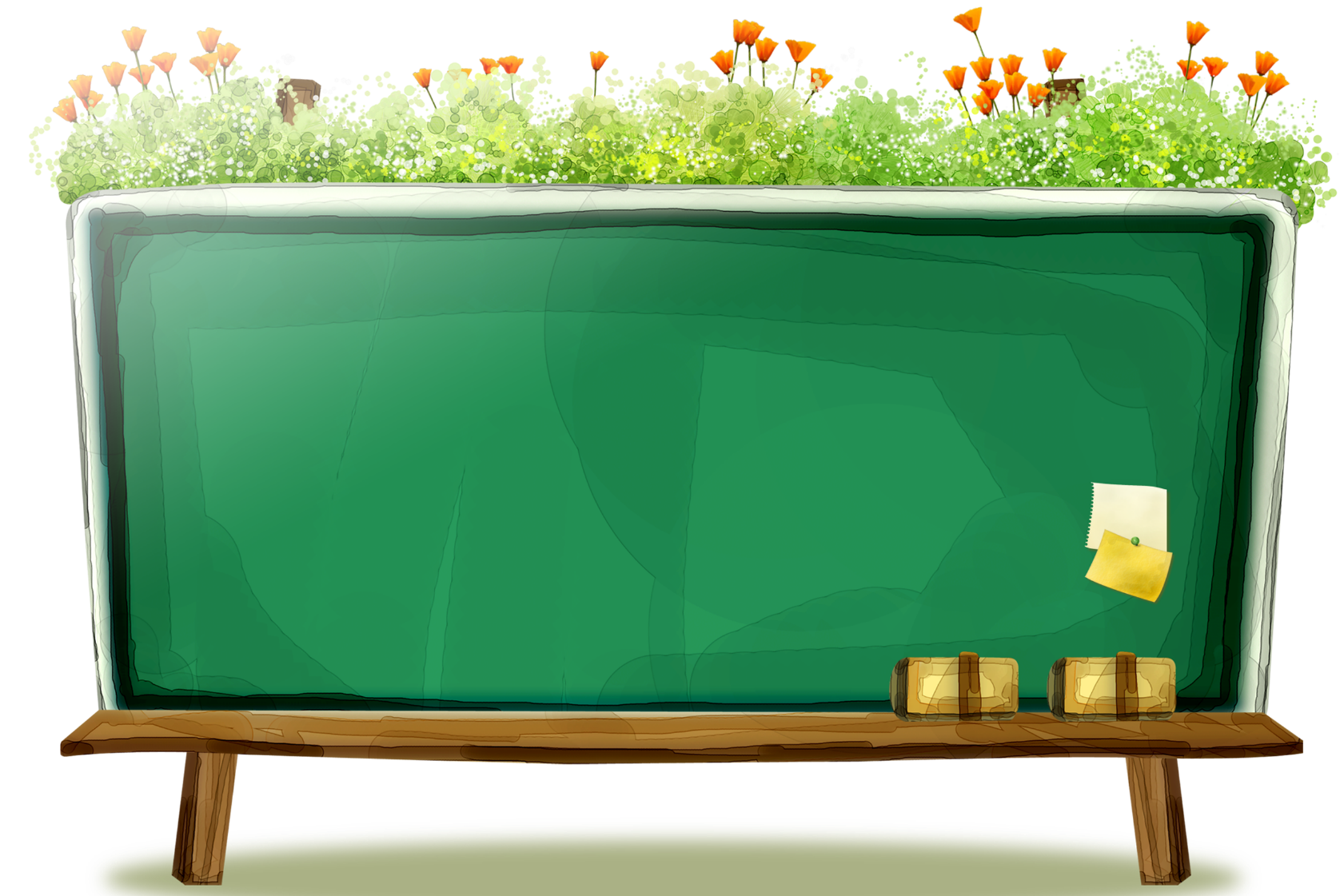 第十四章 内能的利用
第2节 热机的效率
课前准备
学习目标
教学分析
1．从能量转化的角度认识燃料的热值，
     学会利用燃料的热值计算有关燃料完全燃烧时放出的热量。2．了解热机的效率，了解提高燃料利用率的方法。
课前准备
学习重点  利用燃料热值计算燃料完全燃烧放出的热量。
教学分析
学习难点  对燃料热值的理解。
课前准备
学习方法 1.与密度、比热容的定义及公式类比得出热值的定义，
                   2.通过对热值表和内燃机的能流图的分析，
                      培养学生从图表中获取信息的能力。  
                   3.通过讨论各种燃料燃烧时放出的热量不同，
                      得出热值的概念。
                   4.总结出提高热机效率的方法。
教学分析
学具准备  多媒体课件、火柴、铁丝、汽油、坩埚钳。
教学内容
点我喔
02
01
导入新课
讲授新课
04
03
课堂小结
课题练习
导入新课
固体燃料
液体燃料
气体燃料
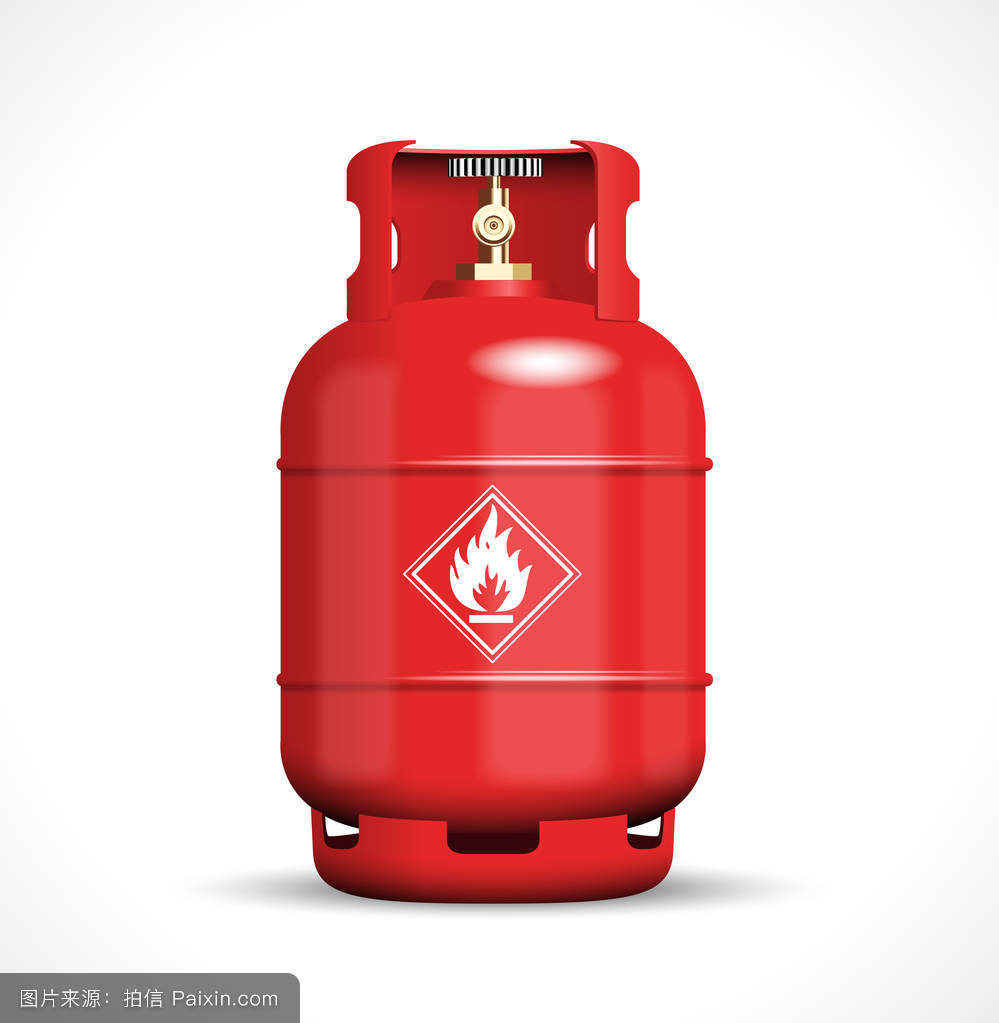 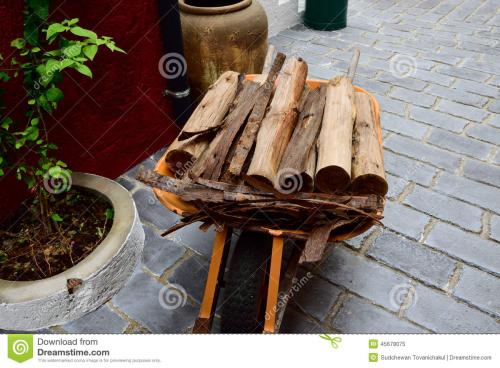 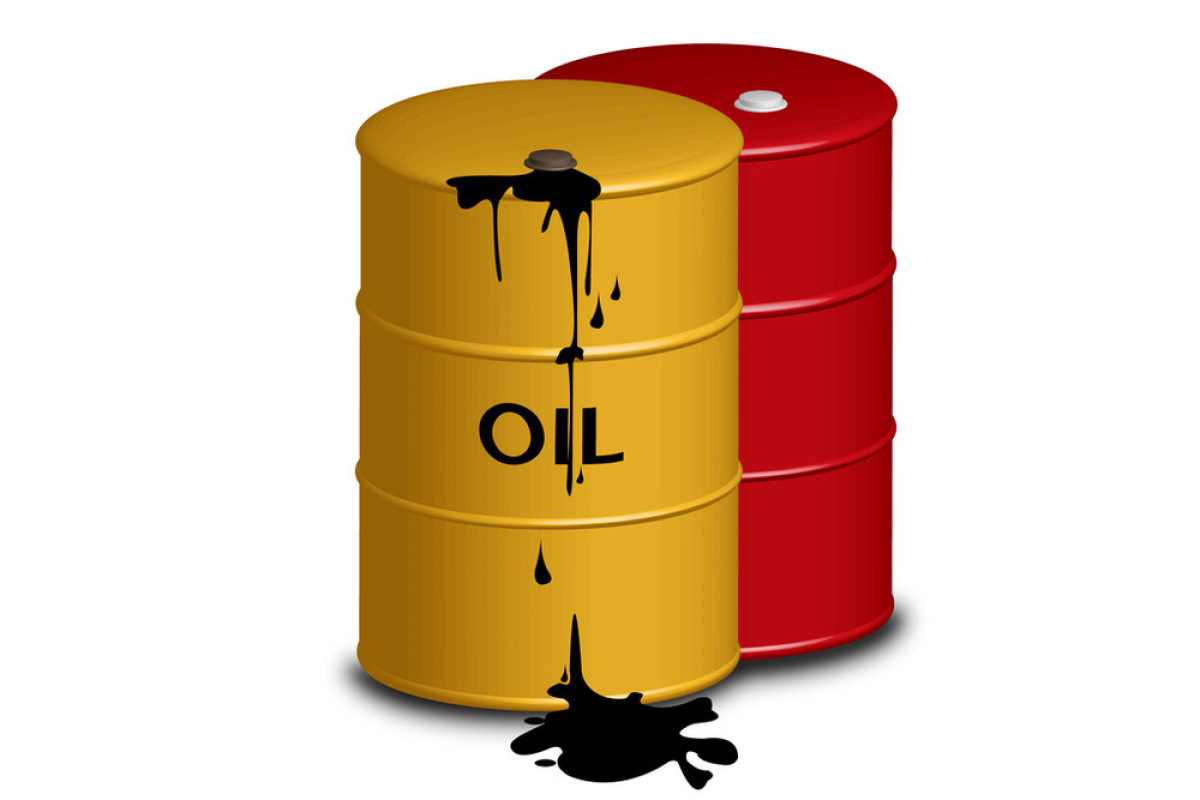 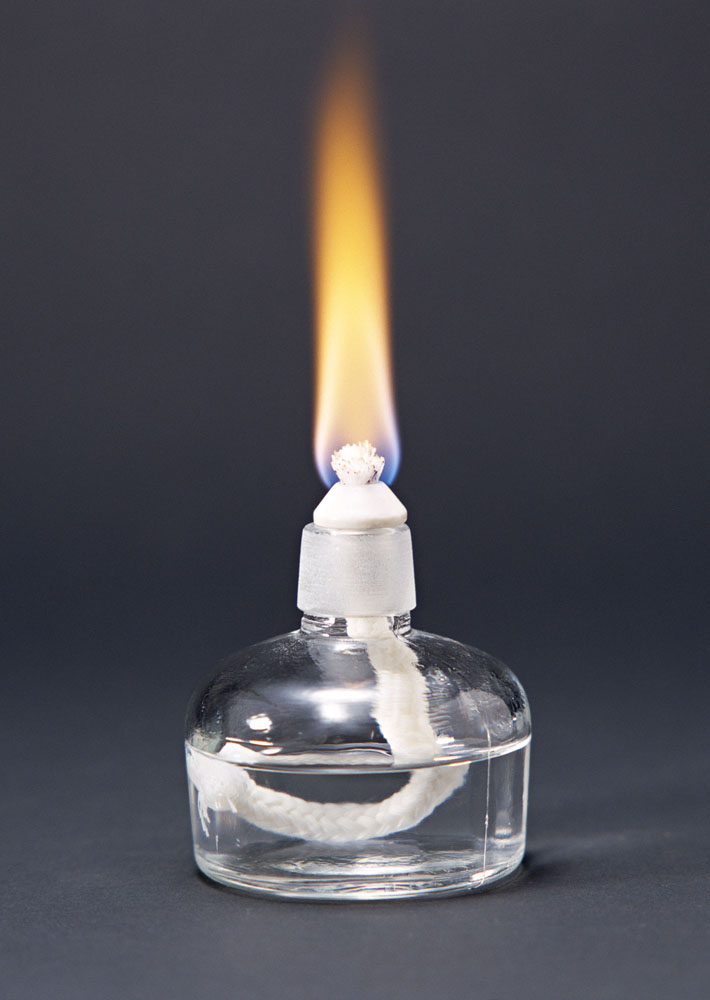 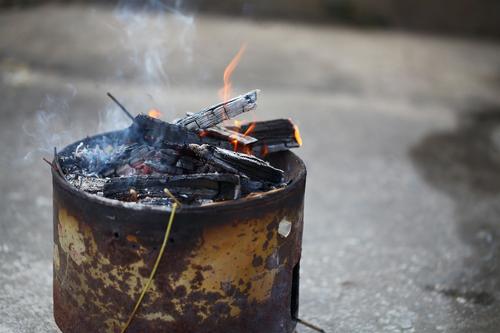 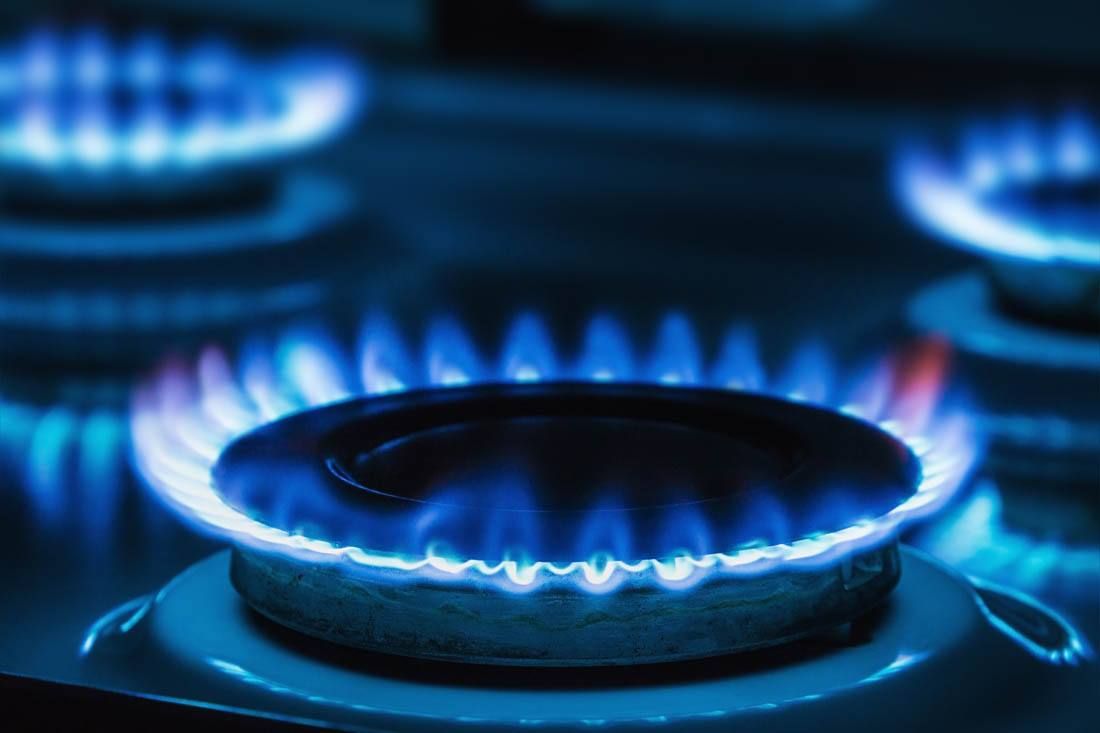 下一页
相同质量的不同燃料，
燃烧时放出的热量是不是相同？
不相同
下一页
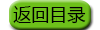 讲授新课
（燃料的热值）
燃烧1kg无烟煤放出的热量，
是燃烧1kg木柴放出热量的
2倍多。
2m3的煤气完全燃烧放出的热量约为7.8×107J/m3
上一页
讲授新课
（燃料的热值）
燃料的热值
某种燃料完全燃烧放出的热量/质量=____________
(燃烧相同质量的不同燃料，放出的热量不同)
热值单位
焦/每千克（J/kg)
热值在数值上等于1kg某种燃料完全燃烧放出的热量。
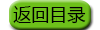 讲授新课
（热机的效率）
当用煤烧水时，煤燃烧放出的热量
能否都被水吸收？
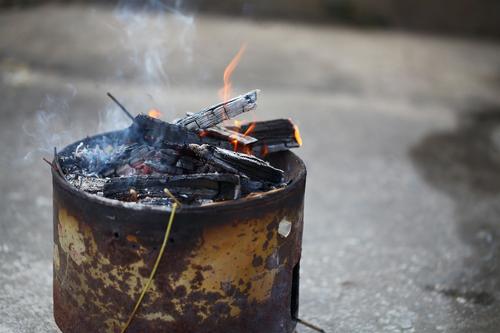 不能。
原因：
1.燃料燃烧时很难完全燃烧；
2.燃料燃烧过程中有热量损失，
    即有效利用的热量比放出的热量小。
讲授新课
（热机的效率）
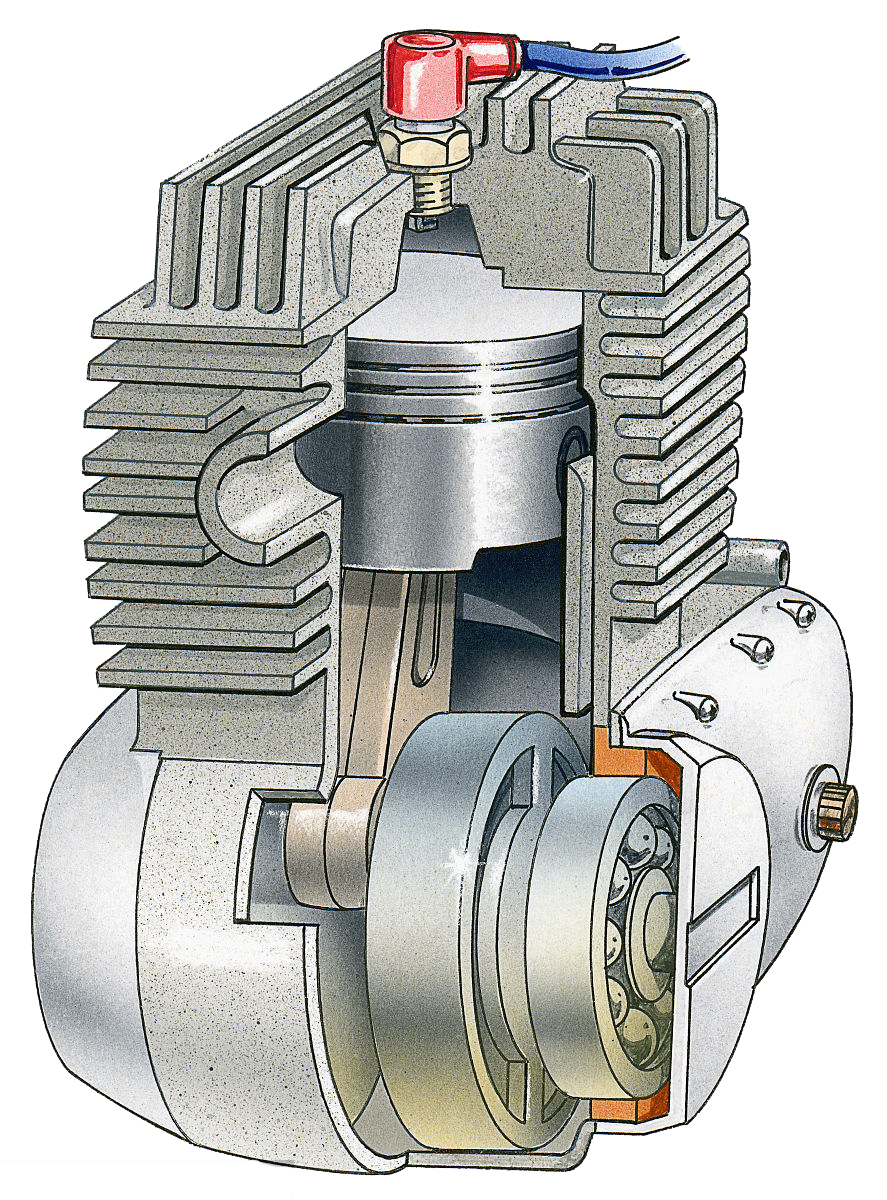 内燃机
燃料的内能
有用
机械能
废气
散 失
讲授新课
（热机的效率）
热机效率
概念
用来做有用功的那部分能量

燃料完全燃烧放出的能量
( 热 机 的 效 率 是 热 机 性 能 的 重 要 指 标 )
讲授新课
（热机的效率）
提高燃料利用率的方法:
1.让燃料尽可能地充分燃烧。
2.充分利用各种废气，
   减少热量的损失。
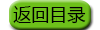 课堂小结
1.燃料的热值
某种燃料完全燃烧放出的热量/质量=燃料的热值
(燃烧相同质量的不同燃料，放出的热量不同)
2.学会利用燃料的热值计算燃料完全燃烧放出的热量。
Q＝mq
q --燃料的热值
Q --燃料的热量)
(m--燃料的质量
课堂小结
3.知道什么是热机的效率
(1)用来做________的那部分能量，与燃料__________放出的__________，
    叫做热机的效率。
(2)热机的效率是热机性能的重要指标。

4.提高燃料利用率的方法:
(1)让燃料尽可能地充分燃烧。
(2)充分利用各种废气，减少热量的损失。
有用功
完全燃烧
能量之比
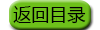 课题练习
1.以下提高热机效率的方法中，错误的是(　)。

A．尽量减小热机功率　　　　　　　　　　　　　　　
B．尽量使燃料充分燃烧
C．保证转动部分良好的润滑  
D．尽量减少各种热散失
2.关于热值的概念，
下列说法中正确的是(　)。

   A．燃料燃烧越充分，其热值越大　  B．燃料没有燃烧，其热值为零　  C．燃料燃烧时放出热量越多，
         其热值越大　  D．燃料的热值与燃料的质量
          及燃烧情况无关
A
D
课题练习
如果燃烧干木柴跟燃烧煤油放出的热量相等，干木柴的质量
应该等于煤油质量的几倍？请列出相关计算式来说明理由。
解：约为4倍。
理由：
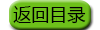 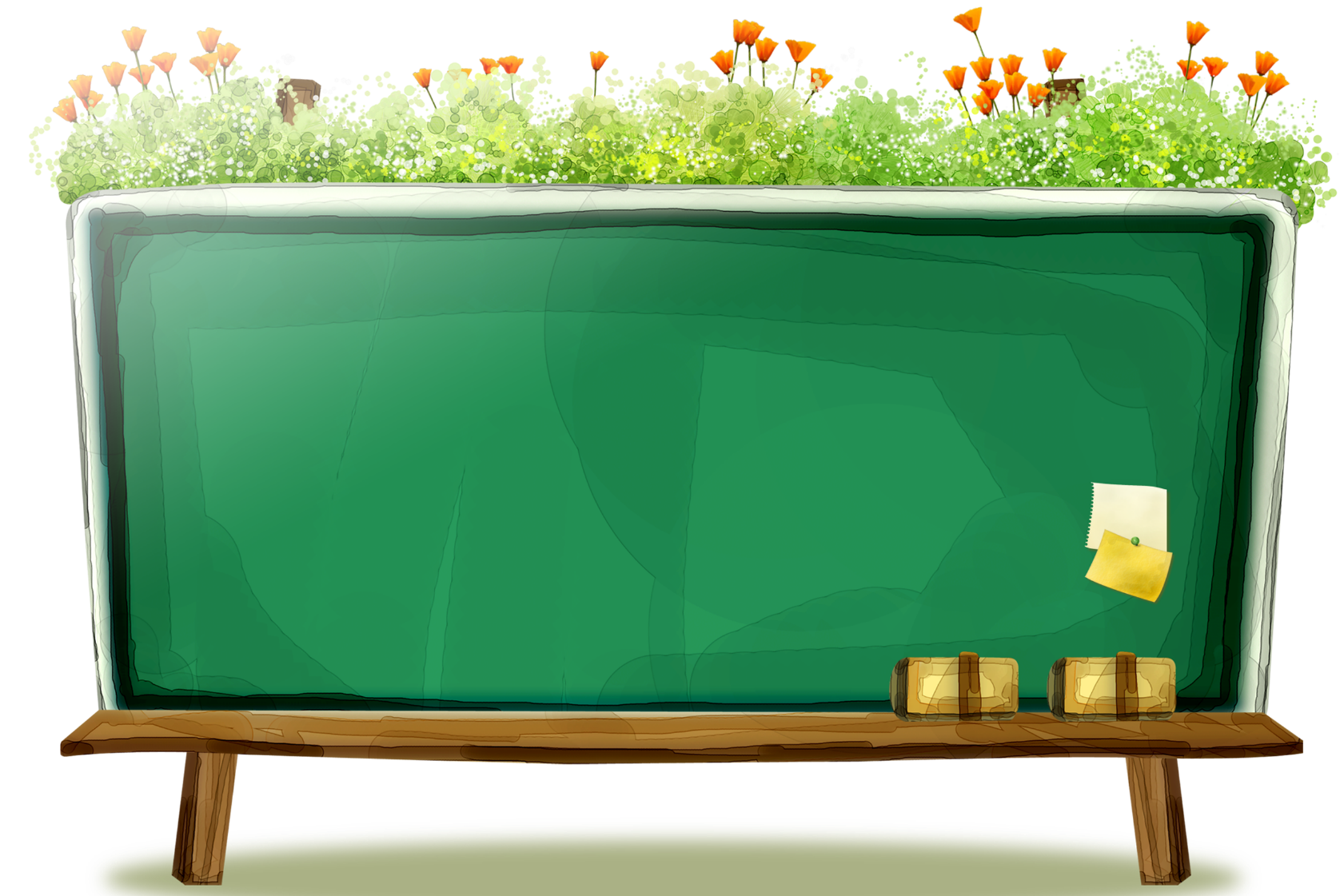 谢谢观看